Department of Transport (DoT) annual REPORT 2021/22
Contents
Annual Performance Overview
	- Summary of Organisational Performance
	- Summary of Organisational Performance
	- Annual Analysis Per Programme
	- Comparative Analysis: Quarter 0ne to Quarter Four
Key Highlights For the Financial Year – Per Programme
Selected Consolidated Indicators
DoT Response to COVID-19 – Internal Interventions
Performance of Conditional Grants
Governance
Human Resource Development Initiatives
Overview of DoT Financial Results
Summary of the Report of the Auditor-General of South Africa (AGSA)
Summary of Driving Licence Card Account (DLCA) Performance
2
Annual Performance Overview
Report focuses on the progress made with the implementation of programmes and projects for the period covering 01 April 2021 – 31 March 2022;

Focus of the report is on optimal performance of deliverables in terms of the DoT Revised Strategic Plan 2020 – 2025 and the MTSF 2019 – 2024;

Report is in compliance with relevant statutory requirements.
3
Summary of Organisational Performance
42.1%
Women in SMS
1.8%
Persons with Disabilities
4
Annual Analysis Per Programme
5
Comparative Analysis: Quarter One to Quarter Four
6
Analysis Criteria For Reported Performance
7
KEY PERFORMANCE HIGHLIGHTS
8
PROGRAMME 1: ADMINISTRATION
9
Office of the Director-General (ODG)
Percentage responses to Parliament Questions: Overall response rate of 97% recorded. 

National Assembly

107 questions received (97 written and 10 oral); 
104 questions responded to. 
Three (03) questions not answered.
97% response rate to National Assembly questions.

National Council of Provinces (NCOP)

47 questions received;
46 questions responded to. 
One (1) question not answered.
98% response rate to the NCOP questions.
10
Office of the Director-General (Strategic Planning)
Progress on the implementation of the DoT Revised Strategic Plan (2020-2025):

Key planned infrastructure programmes were negatively impacted by the COVID-19 pandemic;
There was an adjustment made to the fiscal framework of government, resulting in cuts to allocated budgets and reprioritisation.
There was noticeable downscaling and/or reduction in performance targets, mainly as part of mitigating the effects of the pandemic.
For the remainder of the current MTEF, baseline allocations would be used to provide for the rapidly changing economic conditions and enable spending on the COVID-19 response.
The revised Strategic Plan 2020- 2025 was subsequently tabled in Parliament.
11
Office of the Director-General (Chief Audit Executive)
Progress on resolutions of reported incidents of corruption:

26 allegations relating to fraud, corruption, financial irregularities, irregular appointments procurement irregularities recorded

11 cases finalised;
05 cases referred to other branches;
03 cases still under investigations;
02 cases withdrawn; and
05 cases still under being assessed to determine merits and jurisdictions.
12
Office of the Director-General (Public Entity Oversight)
Updated Shareholder compacts for sector state-owned entities: 

All Schedule 2 and 3A listed public entities of the Department of Transport concluded shareholder compacts and performance agreements for the 2021/22 financial year.
13
Office of the Director-General (Public Entity Oversight)
Analysis Report on the PRASA Modernisation Programme (2021/22)

Overall negative impact on planned project timelines and capital intervention programmes due to the COVID-19 pandemic.

Issuing of all tenders placed on hold, which contributed to delays in procurement. The construction industry could only resume partial work once lockdown restrictions were eased to level 3.

Priority corridors (Central Line in Cape Town and Mabopane Corridor in Tshwane) were impacted by vandalism and theft of infrastructure.

Engagements ongoing with the City of Cape Town and the Western Cape Government to seek a consolidated approach in addressing illegal occupation of the railway reserve in Langa that is affecting the progress of the modernisation programme on the Central Line in Cape Town.

The Mabopane-Pretoria Corridor was closed off for a period of 90 days, from the 15th August 2021, for maintenance and upgrades, and also to wall off railway infrastructure. Limited train services resumed on the line in January 2022.
14
Office of the Director-General (Public Entity Oversight)
Analysis Report on the Rolling Stock Fleet Renewal Programme

33 trains provisionally accepted during the period under review. 
Additional six (6) trains were completed but awaiting fitment of components. 
Number of trains produced for the financial year were thirty-nine (39).

Total trains produced by the programme as at 30 March 2022 were 89.
15
Office of the Director-General (Public Entity Oversight)
Jobs created through PRASA Infrastructure Programme

1 154 jobs created through the Rolling Stock Renewal Programme - consisting of 414 women, 809 youth and 16 persons with disabilities.

Additional jobs also recorded through the signalling programme in Gauteng and Western Cape.

Adherence to COVID-19 restriction protocols resulted in PRASA contracting 370 platform marshals.
16
Office of the Director-General (Public Entity Oversight)
Passenger Rail Operations: 16.69 million passenger rail trips recorded for the 2021/22 financial year.

Rail Safety Occurrences: 247 safety occurrences reported for the 2021/22 financial year.

Rail Security Occurrences: 1 705 occurrences reported for the 2021/22 financial year.
17
Office of the Chief Operations Officer
Filling of Vacant Positions

61 vacant positions filled – consisting of 36 males, 25 females, 07 youth.
Vacancy rate as at 31 March 2022 was 24.31%.

Training Interventions

471 training interventions coordinated with a head count of 219 officials.
Beneficiaries of the training interventions included 82 males, 171 females, 48 youth and 02 persons with disabilities.
18
Office of the Chief Operations Officer
Management of Bursaries

174 bursaries managed

45 new bursaries were awarded during the 2021/22 financial year.
Of the 174 beneficiaries, 106 are females and 68 are males. 
With regard to racial classification, beneficiaries include 171 Africans, two (2) Indians, and one (1) White Person.
One (1) person with a disability is also a beneficiary.
19
Office of the Chief Operations Officer
Management of contracted interns

A total of 68 Interns were appointed during the 2021/22 financial year.
18 interns were placed at Public Transport and 44 within various DoT programmes. 
Of the 68 interns appointed, 35 are males and 33 are females. 
All interns appointed were African.

As at 30 March 2022, six (06) interns had resigned to take up permanent employment elsewhere.
20
Office of the Chief Operations Officer
Operations of Ethics committees

Ethics Management Policy tabled at the Ethics Committee (March 2022).
Ethics risks identified during the period under review:

General non-compliance with prescripts.
Perceived nepotism with respect to filling of vacancies.
Non-submission of leave forms by the employees.
Abuse of rotational plans.
21
Office of the Chief Financial Officer
Monitoring of Implementation of Action Plans to Address Audit Findings (2020/21)

Office of the Auditor-General of South Africa (AGSA) 

25 findings reported. 
As at March 2022, twenty (20) findings had been successfully resolved and five (5) were being given adequate attention. 

DoT Internal Audit

30 findings reported. 
As at March 2022, twenty-four (24) findings had been successfully resolved and six (6) were being given adequate attention.
22
Office of the Chief Financial Officer
Reduction of cases of fruitless and wasteful expenditure.

Nine (9) new cases were reported in the 2021/22 financial year. Of the new cases, the following actions were taken:

One (1) case was written off; and 
Eight (8) cases were transferred to debt. 

As at 31 March 2022, with a total value of fruitless and wasteful expenditure was R42 992.01.
23
Office of the Chief Financial Officer
Reduction of cases of irregular expenditure

No Irregular Expenditure was incurred by the Department for the period under review.
A total of twenty-one (21) cases were under assessment at the end of the 2021/22 financial year.
As at 31 March 2022, with a total value of irregular expenditure was R118 306 740.41 

Reduction of cases of unauthorised expenditure

As at 31 March 2022, with a total value of unauthorised expenditure was R1 339 145 375

Compliance to 30-day payment requirement

33 invoices not paid within 30 days as prescribed during the period under review.
24
PROGRAMME 2: INTEGRATED TRANSPORT PLANNING (ITP)
25
Research and Innovation
Green Procurement Guidelines for Land Transport

Green Procurement Guidelines for land transport developed as targeted.
26
Modeling and Economic Analysis
Economic Regulator Bill (ERT)

ERT Bill is still being processed in Parliament.

National Household Travel Survey (NHTS)

NHTS reports developed for all nine (09) provinces.
27
Regional Integration
Regional Integration Strategy (RIS)

Draft Regional Integrated Strategy developed. 
Key strategic objectives of the Strategy include:

Increase trade in transport and related services between South Africa and the rest of the region.
Deploy strategic trade policies to ensure sustainability of the domestic transport sector.
Streamline institutional arrangements to create an enabling environment for impactful regional transport integration programme or agenda.
Contribute to the transformation of the country’s transport sector by broadening participation in the regional transport market.
Strengthen human resource capacity to manage a transversal regional transport Integration programme.
28
Freight Logistics
Freight Migration Plan

Baseline draft of the freight migration plan developed (derived from the approved Road Freight Strategy)

Consultation with Department of Public Enterprise (DPE) and Transnet is key to finalising the Freight Road to Rail Migration Plan.

Part of the critical path is the anticipated assessment on Infrastructure readiness, and the determination of commodities, conditions and quantities that could be moved from road to rail.
29
Research and Innovation
30
PROGRAMME 3: RAIL TRANSPORT
31
Rail Regulation
Railway Safety Bill: 

Railway Safety Bill introduced in Parliament in March 2021.
32
Rail Infrastructure and Industry Development
Private Sector Participation (PSP) Framework

Private Sector Participation (PSP) Framework processed for submission to Cabinet. 
During the period under review, socio-economic impact assessment was conducted and the Framework was processed through the ESEID Cluster. 

High-Speed Rail (HSR) Corridor Framework

High-Speed Rail (HSR) Corridor Framework processed for submission to Cabinet. 
The Socio-economic impact assessment was conducted and the HSR Corridor Framework was processed through the ESEID Cluster.
33
Research and Innovation
34
PROGRAMME 4: ROAD TRANSPORT
35
Road Transport Regulation
National Road Safety Strategy (NRSS)

The analysis report captured regulatory law enforcement interventions commissioned nationally to improve road safety and reduce road crashes and fatalities.

15 433 K78 roadblocks conducted;
6 638 616 vehicles were stopped and checked.
1 264 479 road users were issued with traffic fines.
28 421 drivers arrested for various offences.
22 621 vehicles were discontinued. 
15 218 were impounded.
36
Road Transport Regulation
Draft General Laws Amendment Bill

Stakeholder consultations initiated and inputs were considered. 
Draft General Laws Amendment Bill developed as targeted.

Road Traffic Law Enforcement Entities integrated into one 

Stakeholder consultations were conducted with Road Infringement Agency (RTIA), Road Traffic Management Corporation (RTMC) and Driving Licence Card Account (DLCA)

National Road Traffic Amendment Bill

Bill serving before the Portfolio Committee of Parliament and finalising the A-list of the Bill for adoption and approval.
37
Road Transport Regulation
National Anti-Fraud and Corruption Strategy for the Road Traffic Environment: 

National Anti-Fraud and Corruption (NACS) Strategy for the Road Traffic Environment Strategy was not approved for Cabinet submission as targeted.

A process to have the road traffic environment anti-fraud and corruption interventions incorporated into the approved national strategy has been initiated.
38
Road Infrastructure and Industry Development
Draft Road Infrastructure Funding Policy: 

Stakeholder consultations conducted and inputs incorporated;
Draft Road Infrastructure Funding Policy developed.
39
Road Infrastructure and Industry Development
S’hamba Sonke (PRMG) Programme: 

Annual monitoring report on the Provincial Road Maintenance Programme was developed as targeted.

4 424 506 m² were re-sealed
4 964 km of roads were re-gravelled
1 337 983 m² of roads were patched
322 674 km of gravel roads were bladed
5 002 248 m² rehabilitated
217 km gravel road upgrade to surface road
40
Road Infrastructure and Industry Development
Jobs created through the PRMG: 

310 239 jobs were created
76 619 full-time equivalents 
89 457 youths (18 – 35)
196 307 women
1 489 persons with disabilities
41
Road Infrastructure and Industry Development
42
Road Infrastructure and Industry Development
43
PROGRAMME 5: CIVIL AVIATION
44
Aviation Policy and Regulation
Jobs created through ACSA Infrastructure Programme

16 378 job opportunities were supported during 2021/22 financial year
45
Aviation Policy and Regulation
Review of Regulations for Remotely-Piloted Aircraft System (RPAS) 

SACAA, through the Civil Aviation Regulations Committee (CARCom), amended a number of Parts on the Civil Aviation Regulations relating to RPAS operations.

The 24th Amendment of the Civil Aviation Regulations (2022) submitted for Ministerial concurrence.

The remaining Parts relating to RPAS detection system and RPAS counter-measure system, which would address the risks that exist with regard to RPAS operations, are still being deliberated at CARCom and will probably be included in the 26th proposed Amendment of the Civil Aviation Regulations, 2022.
46
Aviation, Security, Environment and Search& Rescue
Reduction in fatal accident in the Aviation sector

A decrease observed in the number of fatal accidents when compared with the same period in the previous financial year.

A total of twelve (12) fatal accidents were reported from 01 April 2021 to 31 March 2022, which indicate a decrease of four (4) fatal accidents, compared with the same period in the financial year 2020/21 financial year. 

A total of seventeen (17) cumulative fatalities were reported from 01 April 2021 to 31 December 2021, which indicate a decrease of six (6) fatalities, compared to the same period in the financial year 2020/21. 

A total of one hundred and sixty–one (161) accidents were reported from 01 April 2021 to 31 March 2022, which indicate an increase by sixty-four (64) accidents, when compared to the same period in the 2020/21 financial year.
47
Aviation, Security, Environment and Search& Rescue
Draft South African Maritime and Aeronautical Search and Rescue Amendment Bill

Bill not submitted to Cabinet due to change of scope.

Following scrutinisation of the draft Amendment Bill by the Office of the State Law Adviser (OSLA), it was recommended that the nature and extent of proposed amendments were such that a new Bill be drafted that repeals the principal Act. 

The process of redrafting the South African Maritime and Aeronautical Search and Rescue Act is under way.
48
PROGRAMME 6: MARITIME TRANSPORT
49
Maritime Policy and Legislation
Maritime Development Fund Bill: 

Maritime Development Fund Bill submitted for approval for Cabinet submission 
Socio-economic impact assessment conducted and the Maritime Development Fund Bill processed through the ESEID Cluster


Marine Pollution Prevention Amendment Bill (incorporating Annexes IV and VI): 

Notice of intention to introduce to Parliament gazetted - 11 October 2021.
50
Maritime Infrastructure and Industry Development
Corporatisation of the Transnet National Ports Authority (TNPA)

DPE working with TNPA to implement section 3(3)(a) of the National Ports Act, which states that TNPA must be registered with the registrar of companies, with Transnet being the sole member and stakeholder;

However, DPE has already gazetted, on 30 July 2021, in gazette number 666 of 44908, that the subsidiary will be National Ports Authority SOC Limited;

Transnet was requested to submit a section 54(2)(a) of the Public Financial Management Act (PFMA) as it is required in the establishment of a company.

The DPE is in the process of seeking an external legal opinion on how this subsidiary phase of the Ports Act can be implemented in such a way that the Companies Act and the subsidiary financial statements are all aligned;

Although the corporatisation process is underway, the implementation thereof should be seamless and not have an adverse impact on the group;

The DPE has since advertised a call for nominations to establish the TNPA Board on 13 October 2021 and the Department of Transport is awaiting finalisation of that process as part of oversight on the implementation of the National Ports Act.
51
Maritime Infrastructure and Industry Development
Operation Phakisa Oceans Economy Three-Foot Plan

Annual analysis Report on the Boegoebaai Port and Small harbours was developed as targeted.

The business case and feasibility studies reports have been completed and conditional approval from National Treasury was secured.

Treasury approval 1 (TA1) has been obtained with the request to proceed with TA2 A with a form of Request for Qualification QFQ process.

Operating Model for a National Shipping Company: 

Draft business case for the establishment of a National Shipping Company developed
52
Maritime Implementation, Monitoring and Evaluation
Maritime Safety Incident Rate:

108 incidents recorded during 2021. 
Number of safety incidents has increased as compared to 2020

Maritime Fatality Rate

An increase of fatality incidents in 2021 as compared to 2020.
Small Commercial Vessels recorded 6 fatalities due to capsizing of the vessels.
53
Maritime Implementation, Monitoring and Evaluation
National Maritime Security Strategy

Draft National Maritime Security Strategy developed.

Maritime Pollution Incidents

Ports casualties for 2021/22 financial year was 107 - a decrease when compared to the 294 casualties for the 2020/21.

Recorded decrease was due to improvement in safety life at sea, coastal patrol, compliance with international and national legislation and rapid response from Emergency Towing Vessel (ETV).
54
Maritime Policy and Legislation
55
PROGRAMME 7: PUBLIC TRANSPORT
56
Public Transport Network Development
Integrated Single Ticketing System

Initial stages of a pilot phase commenced in Rustenburg and Polokwane whilst the approval of the Commercial Addendum to the MoA is being finalised between the municipalities and SANRAL.

Waxd Mobile and Naked Scientist are vendors for Rustenburg and Polokwane respectively, as captured in the Transactions report.
57
Public Transport Network Development
Integrated Public Transport Network (IPTN) Programme: 

Integrated Public Transport Network Programme monitored in 9 cities operating IPTNs.

Seven (7) (Cape Town, George, Ekurhuleni, Johannesburg, Tshwane, and Nelson Mandela Bay and Polokwane) municipalities are operational and working towards expanding current services. 

Three (3) cities (Mangaung, Rustenburg and eThekwini) working towards the launch of new services.
58
Public Transport Network Development
Average weekday passenger trips across cities operating IPTNs

Database was compiled for all seven (7) operational municipalities (City of Cape Town, Johannesburg, Tshwane, Ekurhuleni, Nelson Mandela Bay, George and Polokwane).

A total of 117 305 average passenger trips was reported.

Revised BRT Specifications and Technical Norms and Standards: 

Stakeholder consultation on revised IPTN specifications and technical norms and standards were conducted with ten (10) IPTNs cities on the 28th of March 2022.
59
Public Transport Network Development
Compliance with spatial referencing of IPTN Programme

Spatial Development Frameworks reviewed for 10 participating cities.


Compliance of IPTN Programme with universal design norms and standards: 

Universal Design and Access Plans developed by the 10 participating cities and these were reviewed to assess compliance with universal design norms and standards.
60
Public Transport Network Development
Number of operational hours of BRTs: 


Between 15 and 19 hours operated throughout the year.

Performance is dependent on passenger demand.
61
Public Transport Regulation
Transport Appeal Tribunal (TAT) Amendment Bill 

Bill introduced in Parliament
62
Public Transport Industry Development
Public Transport Funding Model:

Framework for the development of a Public Transport Funding Model developed

Framework for the taxi industry ownership of the Scrapping Entity

Framework for the taxi industry ownership of the Scrapping Entity finalised
63
Public Transport Industry Development
Public Transport Operations

114 121 routes subsidised;
198 675 693 kilometres subsidised; and
5 048 996 trips subsidised.

Taxi Recapitalisation Programme (TRP)

2 234 OTVs scrapped during the 2021/22 financial year.
64
Public Transport Industry Development
Programmes to address gender-based violence in the taxi industry: 

MoU signed with the Department of Women, Youth and Persons with Disabilities and Sonke Gender Justice in December 2021 to formalise this initiative that sets out the program of action.

MoU signed with TransAid – running pilot project in Western Cape.
65
Rural & Scholar Transport Implementation
District Municipalities assisted with IPTN plans

Inception reports for the development of IPTN plans for Mopani and Gert Sibande District Municipalities were developed.

Shova Kalula Bicycle Programme

11 349 bicycles were distributed during the period under review.

Bicycles are distributed to provinces and schools based on the state of readiness of provinces with regard to submission lists of learners and schools to the Department.

Most of provinces submitted lists of learners and schools on time, resulting in the deliveries of bicycles to those provinces.
66
Selected Consolidated Indicators
67
Programme 3: Rail Transport
68
Programme 3: Rail Transport
69
Programme 3: Rail Transport
70
Programme 4: Road Transport
71
Programme 4: Road Transport
72
Programme 4: Road Transport
73
Programme 4: Road Transport
74
Programme 4: Road Transport
75
Programme 4: Road Transport
76
Programme 4: Road Transport
77
Programme 5: Civil Aviation
78
Programme 5: Civil Aviation
79
Programme 5: Civil Aviation
80
Programme 6: Maritime Transport
81
Programme 7: Public Transport
82
RESPONSES TO COVID-19
83
Internal Interventions
Interventions facilitated:

Procurement of OHS precautionary equipment / PPE, and decontamination of the building.
Risk assessment conducted and the results indicate that the Department has put some measures in place for employees and remote working from home. It is safe at the moment to have a minimum of 90% of staff or less in the building to adhere to social distancing as prescribed.
Departmental employees work under Alert Level 1. OHS protocols adhered to and no reported risk incidences.
COVID-19 awareness, training, screening, hygiene, cough etiquette, etc. was done 
Monthly DoT Covid-19 Steering Committee are held, consultations with organized labour.
An electronic register and a screening tool have been developed. Employees, visitors, and contractors are screened everyday as they enter the premises and are required to complete their details to enable contact tracing.
84
Internal Interventions
Interventions facilitated (continued)

All enquiries and concerns received regarding the management and containment of COVID-19 in the Department, are attended to vulnerable employees to COVID-19 due to age or comorbidities who are eligible for working from home are being supported.
All employees are provided with all the necessary PPE’s. 
Foot operated sanitizers have been installed in strategic places in the Department. 
Employees with allergens to the 70% sanitizers provided with disinfected wipes and gloves. 
Posters and markers placed around the Department to educate and create. awareness on the importance of adhering to precautionary measures. 
Weekly communication on health and keeping safe circulated to employees through e-mail.
85
Performance of Conditional Grants
86
15
Conditional Grant 1: Public Transport Network Grant (PTNG)
87
Conditional Grant 1: Public Transport Network Grant (PTNG)
88
Conditional Grant 1: Public Transport Network Grant (PTNG)
89
Conditional Grant 1: Public Transport Network Grant (PTNG)
90
Conditional Grant 1: Public Transport Network Grant (PTNG)
91
Conditional Grant 1: Public Transport Network Grant (PTNG)
92
Conditional Grant 1: Public Transport Network Grant (PTNG)
93
95
Conditional Grant 1: Public Transport Network Grant (PTNG)
94
95
Conditional Grant 1: Public Transport Network Grant (PTNG)
95
Conditional Grant 1: Public Transport Network Grant (PTNG)
96
Conditional Grant 1: Public Transport Network Grant (PTNG)
97
Conditional Grant 1: Public Transport Network Grant (PTNG)
98
Conditional Grant 1: Public Transport Network Grant (PTNG)
99
Conditional Grant 1: Public Transport Network Grant (PTNG)
100
Conditional Grant 1: Public Transport Network Grant (PTNG)
101
Conditional Grant 2:  Provincial Road Maintenance Grant (PRMG)Actual Output Achieved
102
Conditional Grant 3: Rural Road Asset Management System (RRAMS)
103
Conditional Grant 4: TRANSPORT OPERATIONS GRANT
104
GOVERNANCE
105
15
Risk Management
The Department’s Risk Management Policy Framework sets out how the Department organises and applies its risk management practices to ensure that all activities are conducted in line with the principles and limits mandated by the Departmental Risk Policy. 

The process to monitor implementation of risk mitigation plans on the strategic risks was on-going throughout the reporting period under review to ensure that visible and quantifiable improvements on the department’s performance are realised.
106
Fraud and Corruption
The Department has a Fraud Prevention Plan, which is the pillar of proactive detection of fraud and corruption risks, and profiling the areas of vulnerability to internal and external fraud risks.

The alignment of the Plan to the challenges and risks facing the Department, the Department utilises the following measures;

- Fraud Score Card and Fraud Health Processes
- Fraud Check
107
Code of Conduct
The Code of Conduct serves as a guideline to employees as to what is expected of them from an ethical point of view, both in their individual conduct and in their relations with others. Compliance with the Code is expected to enhance professionalism and to help ensure confidence in the public service.
 
New appointees are inducted on the Code of Conduct and SMS members are also trained on disciplinary matters related to violation of the Code of Conduct.
108
Labour Relations
Misconduct and Disciplinary Hearings finalised
One (01) verbal warning, one (01) written warning, two (02) final written warnings issued.
Grievances
Twelve (12) grievances lodged. Eight (08) grievances were resolved and four (04) were not resolved.
Disputes
None
Strike Actions
None
Precautionary Suspensions
One (01) person suspended.
109
Minimising Conflict of Interest
Financial Disclosure Framework – All Senior Management Service (SMS) sensitized to disclose their financial interests in order to identify potential conflicts of interests.

Declaration of interest for all procurement as a measure to minimise conflict of interest in Supply Chain Management (SCM) through the SBD 4 form, plus the SBD 9 Form for suppliers’ previous performance with government.

Members of the Bid Evaluation and Adjudication Committees are required to sign declaration of interests forms prior to participating in evaluation and adjudication processes.
110
Internal Control
During the 2021/22 financial year, the Internal Control Unit developed action plans to address deficiencies identified during the regularity audit conducted by the Auditor-General of South Africa (AGSA);
 
Progress reports on implementation of action plans were presented to both EXCO and the Audit Committee;

Internal Control Unit also conducted compliance reviews focusing on PFMA and Treasury Regulations. Any non-compliance identified during the review was reported to the affected Directorates and Chief Directorates;

During the financial year, all payment documents requested by the AGSA were provided timeously and no issues relating to limitation of scope were raised.
111
Internal Audit and Audit Committee
The Audit Committee has an independent role as required by Treasury Regulation 3.1 The Audit Committee has complied with its responsibilities arising from Section 38 (1)(a)(ii) of the Public Finance Management Act (PFMA) and Treasury Regulation 3.1.13. The Audit Committee has adopted appropriate formal terms of reference as its Audit Committee Charter, which is reviewed annually, its has regulated its affairs in compliance with this charter and has discharged all its responsibilities as contained therein;

Among the responsibilities of the Audit Committee, the following were done during the 2021/22 financial year;

 Three (3) Quarterly Interim Financial Statements and unaudited Annual Financial Statements (AFS) before submission to the AGSA on 31 May 2022;
 Monitoring and implementation of corrective action plans to address AGSA and Internal Audit findings;
112
Internal Audit and Audit Committee (Cont..)
The appropriateness of the system of risk management including fraud prevention and anti-corruption strategies;
The effectiveness of the system of risk management including fraud prevention and anti-corruption strategies;
The process to ensure compliance with relevant laws and regulations;
In-year monitoring reports on the Department operations including Information and Communication Technology (ICT) and Human Resources Management (HRM) governance;
The Quarterly Performance Information Reports and the Annual Report prior to submission to the AGSA and final publication; and
The plans; work and reports of the Internal Audit and the AGSA.
113
HUMAN RESOURCES DEVELOPMENT INITIATIVES
114
15
THE STATUS OF HUMAN RESOURCES IN THE DEPARTMENT
The total establishment of the Department consist of 876 posts, of which 663 were filled as at 31 March 2022. 

A total of R417.848 million (83.6% of the allocated CoE budget) was spent on compensation of employees.

As of 31 March 2022, the Department had 67 employees additional to the staff establishment. This figure includes 58 graduates’ interns.

The department’s vacancy rate remains high (24.31%), however at top management level, vacancies were reduced with the appointment of three (3) Deputy Directors-General and seventeen (17) SMS positions in the 2021/22 financial year.

Thirty-four (34) internal appointments/promotions for the financial year in 2021/22 financial year.
115
THE STATUS OF HUMAN RESOURCES IN THE DEPARTMENT (CONT…..)
The turnover rate of permanent employees decreased from 7.8% in the financial year 2020/21 to 6.56% in the financial year 2021/22. 

The majority of terminations were due to resignation - Sixteen (16) employees resigned (2.18%).

The department lost five (5) employees due to death, six (6) due to retirements (0.82%), eight (8) due to transfer out of the department and thirteen (13) due to contract expiry.  

The position of Director-General also became vacant with effect from 01 November 2021 after the contract expiry of the previous incumbent. The Department is in the process of filling the position. 

The number of employees with disabilities for 2020/21 financial year increased from twelve (12 - 1.6%) to thirteen (13 - 1.8%) in the financial year 2021/22.
116
THE STATUS OF HUMAN RESOURCES IN THE DEPARTMENT (CONT…..)
The Employment Equity status of the department, as at 31 March 2022, was as follows: 

African Males (40.9%),
African females (53.9%), 
White males (1.2%), 
White females (1.8%), 
Indian males (0.40%), 
Indian females (0.81%), 
Coloured males (0.68%) and 
Coloured females (0.68%).
117
THE STATUS OF HUMAN RESOURCES IN THE DEPARTMENT (CONT…..)
A total of 471 training interventions for 219 (31%) employees were conducted during the reporting period in line with the mandatory Workplace Skills Plan for 2021/22 financial year.

Forty-five (45) new bursaries were awarded to serving employees and a total of 174 existing bursaries were managed.

A total of 330 bursaries were granted to the unemployed youth pursuing transport related qualifications within the thirteen (13) universities that have a partnership with the Department of Transport. 109 students from this programme graduated within the reporting period.
118
Summary of the Report of the Auditor-General
119
Audit of Financial Statements
Financial statements present fairly, in all material respects, the financial position of the Department of Transport as at 31 March 2022, and its financial performance and cash flows for the year then ended in accordance with the Modified Cash Standard (MCS) and the Public Finance Management Act of South Africa, 1999 (Act No. 1 of 1999) (PFMA) and the Division of Revenue Act of South Africa, 2017 (Act No. 16 of 2019) (DoRA).
120
Audit of Annual Performance Report
In accordance with the Public Audit Act 25 of 2004 (PAA) and the general notice in terms thereof, the Auditor-General has a responsibility to report on the usefulness and reliability of the reported performance information against predetermined objectives and they concluded on the following;

No material findings were identified on the usefulness and reliability of the reported performance information for the evaluated programme.

Adjustment of material misstatements

Material misstatements were identified in the annual report submitted for auditing under reported performance information for Programme 04 – Road Transport.
121
Material Finding on Compliance
Compliance with legislation 

The AGSA identified a material finding on compliance with specific matters in key legislation as follows;

Consequence Management

The AGSA was unable to obtain sufficient appropriate audit evidence that disciplinary steps were taken against some of the officials who had incurred irregular expenditure as required by section 38 (1)(h)(iii) of the PFMA, due to 	records not being complete and being maintained properly as evidence to support investigations into irregular expenditure. This related to five cases from the thirteen cases identified in the prior year which were not properly addressed.
122
Internal Control Deficiency
Although management has made progress in addressing consequence management cases, AGSA identified five cases which are still not adequately addressed. 

Management was found to not have adequately reviewed and monitored compliance with applicable laws and regulations to ensure that non-compliance with consequence management legislation are promptly identified and addressed.
123
Other Matters
The Special Investigations Unit (SIU) conducted an investigation into the procurement of personal protective equipment (PPE) to the taxi industry in response to the outbreak of the COVID-19 global pandemic in respect of the National State of Disaster. 

The investigation spans primarily the period from 01 January to 23 July 2020. At the date of producing the AGSA report, the SIU had finalised the investigation and concluded that the allegations of impropriety and maladministration were valid. 

The Department is awaiting the outcome of the review application from the SIU.
124
OVERVIEW OF FINANCIAL RESULTS
125
DEPARTMENTAL RECEIPTS
126
PROGRAMME EXPENDITURE
127
PROGRAMME EXPENDITURE (CONT..)
128
PROGRAMME EXPENDITURE (CONT..)
129
PROGRAMME EXPENDITURE (CONT...)
130
PROGRAMME EXPENDITURE (CONT..)
131
VIREMENTS
132
VIREMENTS (CONT...)
A total amount of R101.6  million has been shifted from goods and services across programmes as follows: 

•	R61.4 million to fund interest and rent on land as a result of the long process of the court proceedings in the matter of Ndorum Joint venture for the refurbishment of Mthatha Airport;
•	R1.7 million to fund transfers for payment of vehicle licences under provinces and municipalities as well as transfers to households for resignations and retirements that could not be anticipated;
•	R38.4 million to fund building and other fixed structure for funds paid as a result of the court judgment against the department in favour of Ndorum Joint venture for the refurbishment of Mthatha Airport; and
•	R142 thousands to fund debts written off on travel and subsistence due to no- shows as well as for excess on vehicle damages.
133
ROLL-OVERS
134
IRREGULAR, FRUITLESS AND WASTEFUL AND UNAUTHORISED EXPENDITURE
135
IRREGULAR EXPENDITURE
136
IRREGULAR EXPENDITURE (CONT..)
The department had an Irregular expenditure amounting to R119 million (23 cases) remaining at the beginning of the 2020/21 financial year. Of these cases, disciplinary process has started on two (2) cases. 

National Treasury has been requested to condone three (3) cases, 

Five (5) cases are awaiting investigation report, 

Recommendations for two (2) cases, which are from non-employees, have been approved,

Four (4) cases are still awaiting submission to the Bid Adjudication Committee and confirmation of disciplinary steps, 

Disciplinary and recovery processes must be started on five (5) cases,

Two (2) cases have been condoned which leaves a total of 21 cases by the end of the 2021/22 financial year.
137
IRREGULAR EXPENDITURE (CONT..)
138
FRUITLESS AND WASTEFUL EXPENDITURE
139
STATEMENT OF FINANCIAL PERFORMANCE
140
STATEMENT OF FINANCIAL POSITION
141
STATEMENT OF FINANCIAL POSITION CONTINUED…
Prepayments and advances increased from R6.3 to R7 million in the 2021/22 financial year, the increase was mainly due to more prepayments for the scrapping of taxi and advances to the Government Communication and Information System increased as a result of the easing of Covid-19 restrictions.

The bank overdraft decreased from R1.63 billion to R731 million due to late funds received for 2020/21 financial year in the 2021/22 financial year. 

Current and Non-Current Receivables reduced by R6.4 million, mainly due to the payment of outstanding claims public entities and an outstanding claim for the inauguration of the President that was received.
142
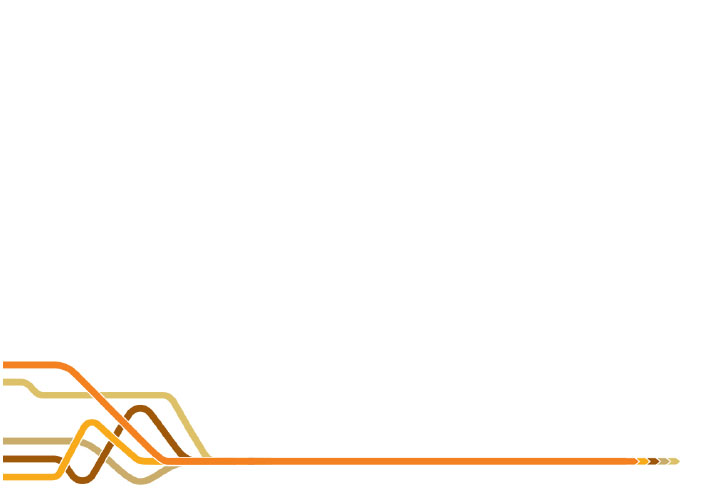 Thank you
143